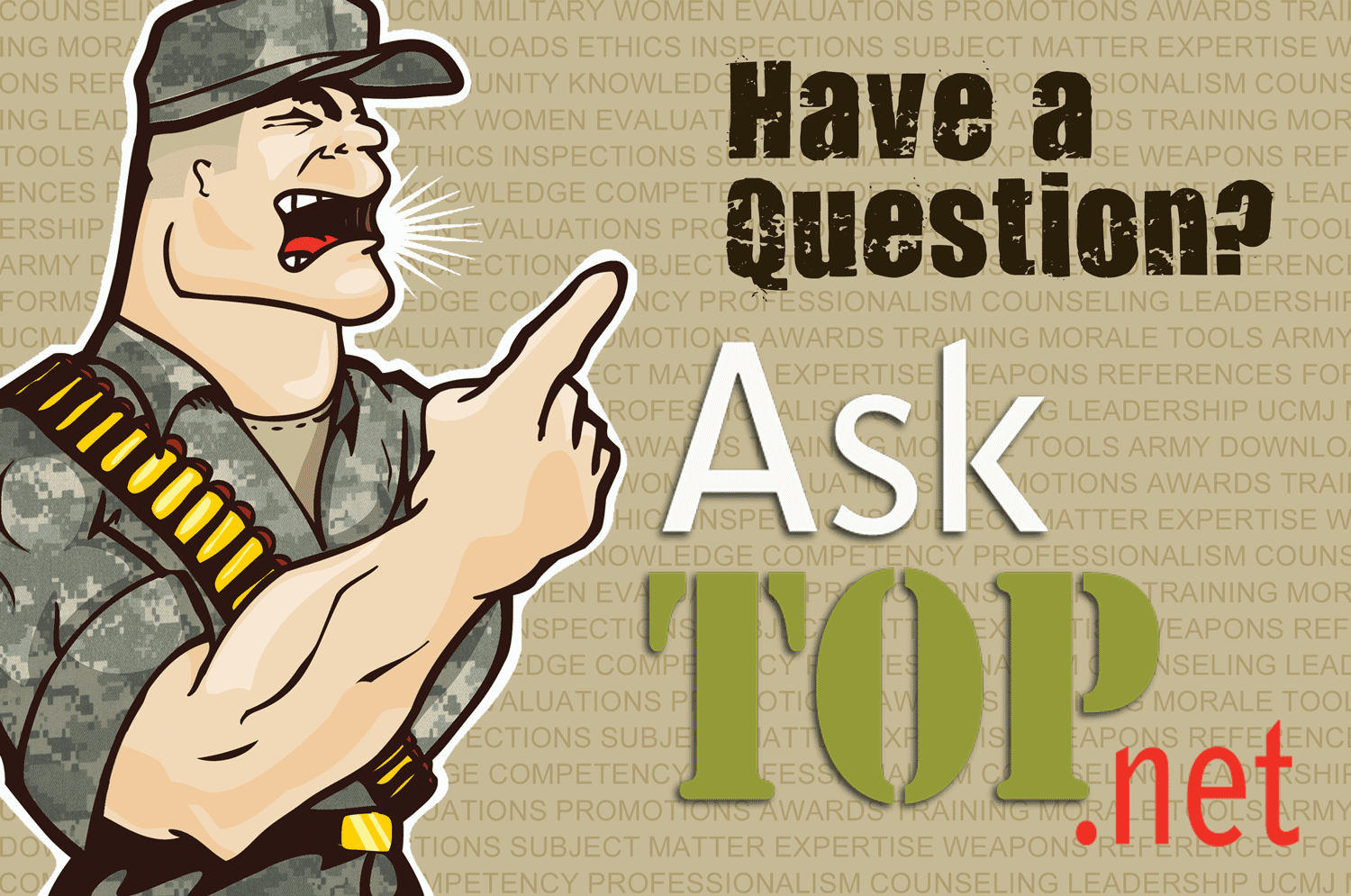 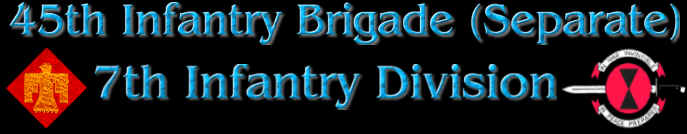 Evaluate a Casualty
CONDITIONS
You have a casualty who has signs, and/or symptoms of an injury.
Standards
Evaluate the casualty following the correct sequence. All injuries and/or conditions were identified. The casualty was immobilized if a neck or back injury is suspected
Performance Steps
NOTE: when evaluating and/or treating a casualty, seek medical aid as soon as possible. Do not stop treatment, but , if the situation allows, send another person to find medical aid.
WARNING
If there are signs of chemical or biological agent poisoning, immediately mask the casualty. If it is not nerve agent poisoning, decontaminate exposed skin and gross contamination(large wet or oily spots)of the clothing or overgarments. If nerve agent is present, administer the antidote before decontamination (see task perform first aid for nerve agent injury, task number 081-831-1044.)
WARNING CONT.
If a broken neck or back is suspected, do not move the casualty unless it is to save his or her life!!
1. Check for responsiveness
a.Ask in a loud,but calm voice, “Are you ok?”
b.Gently shake or tap the casualty on the shoulder.
c.Watch for a response. If the casualty does not respond, got to step 2.
Check for responsivenessCont.
d. If the casualty is conscious, ask where he or she feels different than usual and/or where it hurts.Go to step 3. If the casualty is conscious but is choking and can not talk, stop the evaluation and begin treatment (see task, perform first aid to clear an object stuck in the throat of a conscious casualty, task number 081-831-1003.)
2. Check for breathing
Look for the rise and fall of the casualty’s chest.
Listen for breathing by placing your ear 1 inch above the casualty’s mouth and nose.
2. Check for breathingCont.
c.Feel for breathing in same manner as above. If the casualty is not breathing, stop the evaluation and begin treatment (see task, perform mouth-to-mouth resuscitation, task number 081-831-1042.)
Note: Checking for pulse is accomplished during performance of mouth-to mouth resuscitation as necessary.
3.Check for bleeding
Warning: in a chemically contaminated area, do not expose the wound(s)
a.Look for spurts of blood or blood-soaked clothes.
b. Look for entry and exit wounds.
c. If bleeding is present, stop the evaluation and begin treatment as appropriate.
  (1)Arm or leg wound(see task, perform first aid for bleeding of an extremity, task number 081-831-1032.)
3.Check for bleeding Cont.
(2)Partial or complete amputation ( see task, bleeding of an extremity, task number 081-831-1032.)
  (3)Open head wound (see task, open head wound, task number 081-831-1033.)
  (4)Open abdominal wound (see task, open abdominal wound, task number 081-831-1025.)
  (5)Open chest wound (see task, open chest wound, task number 081-831-1026.)
4. Check for shock
a.Look for any of the following signs and/or symptoms:
 (1)Sweaty but cool skin (clammy skin).
 (2)Paleness of skin.
 (3)Restlessness or nervousness.
 (4)Thirst.
 (5)Loss of blood (bleeding).
 (6)Confusion.
 (7)Faster than normal breathing rate.
 (8)Blotchy or bluish skin, especially around the mouth
 (9)Nausea and/or vomiting
4. Check for shockCont.
b.If signs or symptoms of shock are present, stop the evaluation and begin treatment (see task, prevent or control shock, task number 081-831-1005.)
5.Check for fractures
a.Look for the following signs and symptoms of a back or neck injury
 (1)Pain or tenderness or the neck or back area.
 (2)Cuts or bruises in the neck and back area.
 (3)Inability of the casualty to move (Paralysis or numbness).
   (a)Ask about the ability to move (paralysis).
   (b)Touch the casualty’s arms and legs; ask whether he or she can feel your hand (numbness).
 (4)Unusual body or limb position.
WARNING
Unless there is immediate life-threatening danger, do not move a casualty who has a suspected back or neck injury.
5.Check for fractures Cont.
b.Immobilize any casualty suspected of having a neck or back injury by dong the following:
  (1)Tell the casualty not to move. 
  (2)If a back injury is suspected, place padding under the natural arch of the casualty’s back.
  (3)If a neck injury is suspected, place a roll of cloth under the casualty’s neck and put boots (filled with dirt, sand, etc. ) or rocks on both sides of the head.
5.Check for fracturesCont.
c.Check the casualty’s arms and legs for open and closed fractures.
  (1)Check for open fractures: Look for bleeding, and/or a bone sticking through the skin.
  (2)Check for closed fractures: Look for swelling, discoloration, deformity, and unusual body position.
d.If a fracture to arm or leg is suspected, stop the evaluation and begin treatment (see task suspected fracture, task number 081-831-1034.)
6.Check for burns
a.Look carefully for reddened, blistered, or charred skin. Also check for singed clothes.
b.If burns are found, stop the evaluation and begin treatment (see task, first aid for burns, task number 081-831-1007.)
7.Check for head injury
a.Look for the following signs and symptoms:
  (1)Unequal pupils.
  (2)Fluid from the ear(s), nose, mouth, or injury site.
  (3)Slurred speech.
  (4)Confusion.
  (5)Sleepiness.
  (6)Loss of memory or consciousness.
7.Check for head injuryCont.
(7)Staggering when walking.
  (8)Headache.
  (9)Dizziness.
  (10)Vomiting.
  (11)Paralysis.
  (12)Convulsions or twitches.
If a head injury is suspected, continue to watch for signs which would require performance of mouth to mouth resuscitation, treatment for shock, and/or control bleeding (see task open head wound task number 081-831-1033.)
8.Seek medical aid
Seek medical assistance as soon as possible, but you must not interrupt the treatment. If possible send another person to find medical aid.
Review
Check for responsiveness
Check for breathing
Check for bleeding
Check for shock
Check for fractures
Check for burns 
Check for head injury 
Seek medical aid
QUESTIONS?